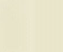 СЕКРЕТЫ ФИНАНСОВОЙ ГРАМОТНОСТИ
ДЛЯ ШКОЛЬНИКОВ!
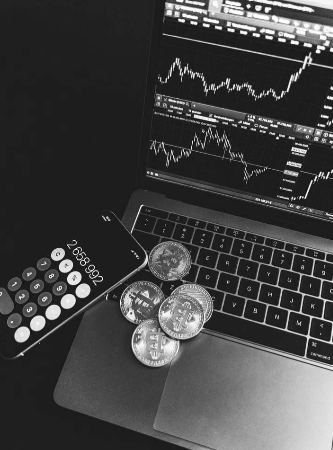 Выполнила:
 обучающаяся 8«А» класса 
Шайдурова Мария
Руководитель: 
Топоркова Светлана Викторовна
СЕКРЕТЫ ФИНАНСОВОЙ ГРАМОТНОСТИ
советы, которые могут помочь финансовому просвещению сверстников
1
3
С появлением первых денег стоит учиться 
их сберегать. 
Не стоит тратить свои карманные или, 
может быть, уже заработанные деньги на 
все текущие нужды. 
Умение откладывать деньги - это своего рода
 «подушка безопасности», в непредвиденной
 ситуации эти деньги могут вам очень помочь.

Но не копите свои деньги под «матрасом»!
 Попросите родителей открыть счет в банке на 
ваше имя(если вам уже 14 лет), и вы будете 
не только контролировать свои карманные
 расходы, но и получать процент за хранение 
денег в банке.
Ознакомиться с основными понятиями 
(бюджет, заем, депозит, инвестиции, 
расходы и т.д.).
 Зная их, уже будет сформировано основное 
представление о финансовой грамотности.
2
Важно определиться с будущей профессией. 
Нужно учитывать все, при выборе профессии, 
как доход, который эта специальность принесет,
 так и предпочтения. Возможно, вам нравится 
какая-то профессия, но прибыль от нее небольшая
 или непостоянная, стоит все обдумать, сможете 
ли вы оплачивать в будущем коммунальные услуги, 
питание, одежду и другое.
4
5
В будущем возможны ситуации, 
когда вы можете нуждаться в деньгах.
 Важно помнить, что кредиты нужно брать
 с умом, подходить к выбору с ответственностью.
 Конечно, в идеале вообще не иметь 
задолженностей, но иногда бывают ситуации, 
когда кредит все же необходим.
В таком случае очень важно правильно 
его выбрать, рассмотреть все варианты и не 
брать первый попавшийся.
 Помните, низкая ставка не всегда гарантирует 
самые выгодные условия. Возможно, её могут 
одобрить, если вы согласитесь купить
 дорогую страховку. Читайте договор!
Не берите первый попавшийся кредит, даже если 
его очень хвалят в интернете. 
Почитайте отзывы о банках,
 посмотрите разные предложения.
Важно планировать свои расходы. 
Важно уметь расставлять приоритеты, 
четко понимать, на что вы потратите свои
 деньги хотя бы в ближайший месяц. 
Если вы научитесь планировать свои
финансы, то вы научитесь контролировать их.
Поэтому составляйте финансовый план или 
план бюджета на определенный срок. 
Это может быть бумажный вариант, а может 
быть и электронное приложение.
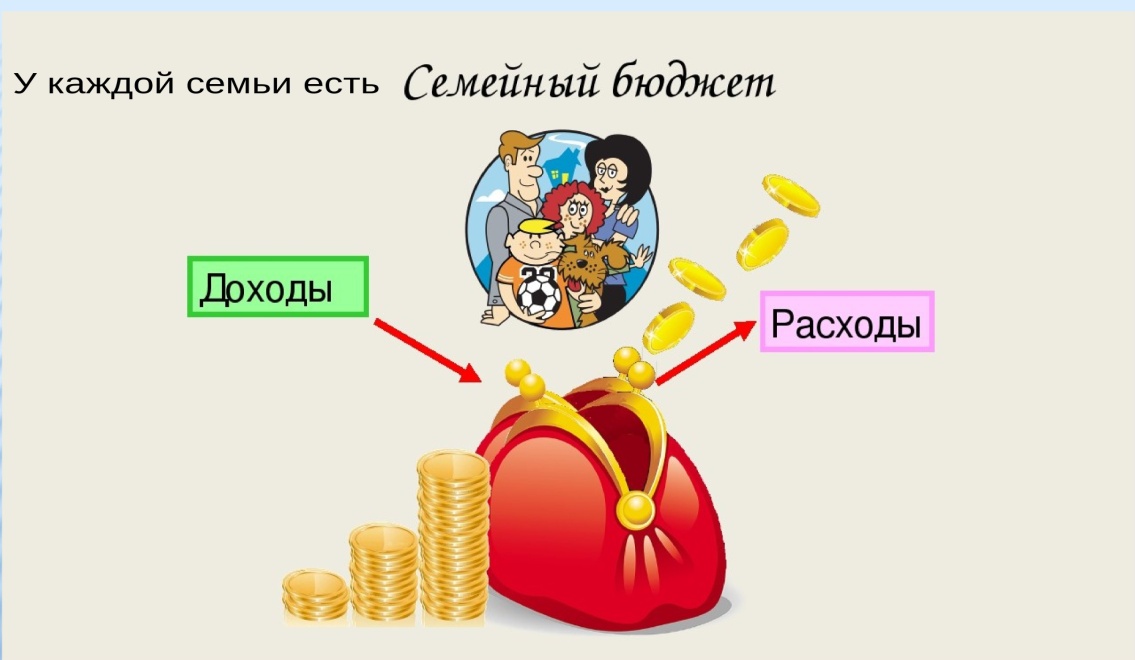 6
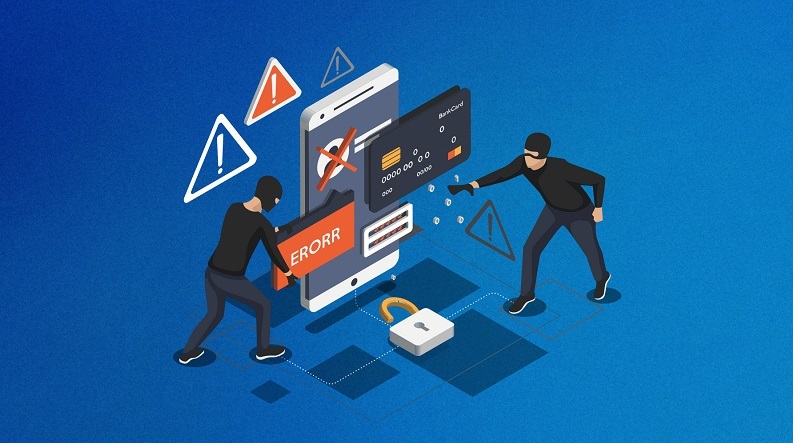 Никогда не поддавайтесь на уловки незнакомцев! 
Мошенники пользуются нашей доверчивостью, 
финансовой безграмотностью.
Никому не отправляйте свои персональные данные, 
не отвечайте на незнакомые номера, 
перепроверяйте смс – перезвоните родными знакомым
и не переходите по непонятным ссылкам.
В соцсетях старайтесь не публиковать информацию о себе.
В мессенджерах проверяйте информацию с просьбами 
о помощи, о прохождении по ссылкам, позвоните по 
проверенному номеру и блокируйте мошеннический 
контакт.
Не устраивайтесь на работу курьером в неизвестную 
компанию. Или просто без трудоустройства. 

Мошенники могут использовать вас в противозаконной 
деятельности!
СЕКРЕТЫ ФИНАНСОВОЙ ГРАМОТНОСТИ: изучи и проверь!
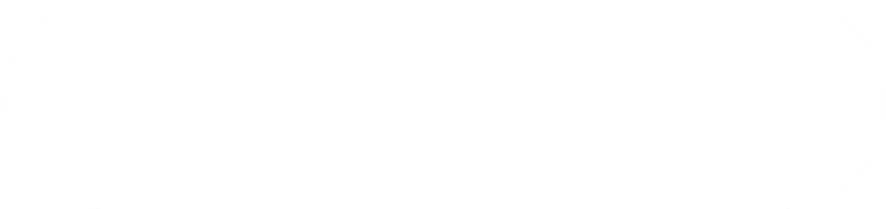 Как экономить дома?
Как достичь финансовой грамотности
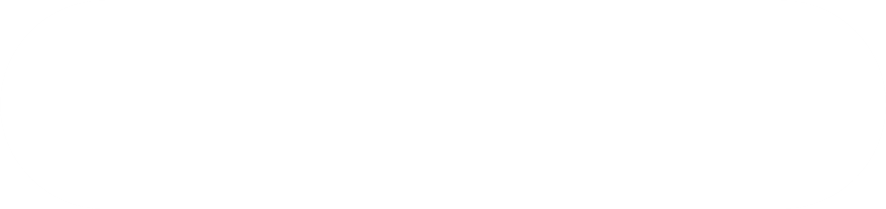 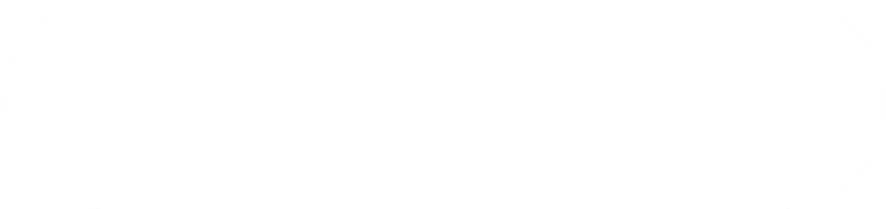 Как защитить себя от мошенников
Что делать, если наступит страховой случай
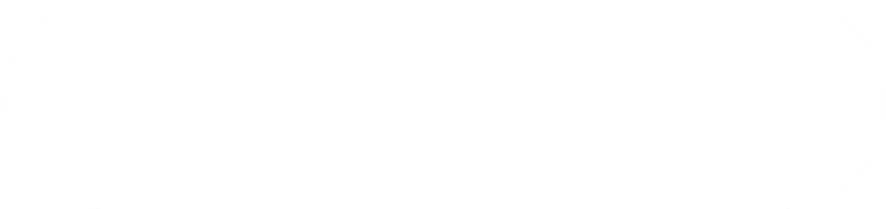 Как правильно выбрать кредит
Как достичь финансовой грамотности
Определите свои финансовые цели. 
Создайте бюджет. Сравните сумму расходов с тем, сколько денег у вас есть, и постарайтесь оптимизировать свой бюджет, чтобы хватало на все нужды.
Изучайте финансовые инструменты (вклады, акции, облигации и т.д.). 
Избегайте долгов. Если вы берете кредиты, старайтесь возвращать их вовремя, чтобы не накапливать проценты.
Обратите внимание на свои расходы. 
Сохраняйте часть своих денег. Хорошая финансовая грамотность – это также умение сберегать часть своих денег на будущее. 
Постоянно изучайте вопросы финансовой грамотности
Как экономить дома
Замерьте расходы на электроэнергию и воду.
Заведите привычку выключать воду при умывании, чистке зубов.
Замените лампы накаливания, на них приходится тратить больше, чем на светодиодные.
Начните ежемесячно планировать бюджет и  составлять финансовый план.
Обязательно  нужна «подушка безопасности». Откройте вклад в банке и храните деньги с прибылью.
Что делать, если наступит страховой случай
Позвоните в страховую компанию — номер вы найдете в полисе. Расскажите, что и когда произошло.
Сфотографируйте или снимите на видео место события и все повреждения.
Дождитесь сотрудника от страховой или пригласите независимого эксперта, чтобы засвидетельствовать факт страхового случая.
Составьте акт. Пропишите в нем подробности события: что, где и когда случилось, кто участвовал в экспертизе, есть ли ущерб. Передайте документ представителю страховой компании.
Дождитесь страховой выплаты. Как правило, на рассмотрение уходит до 10 рабочих дней, еще 5 дней — на перечисление денег.
Как защитить себя от мошенников
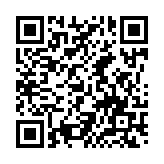 Набирая ПИН-код, прикрывайте клавиатуру рукой. Делайте это даже во время расчетов картой в кафе.
Подключите мобильный банк и СМС-уведомления.
Старайтесь никогда не терять из виду вашу карту.
Никому не сообщайте персональные данные, а уж тем более пароли и коды. 
Не храните данные карт на компьютере или в смартфоне.
Проверяйте информацию. 
Также будьте осторожны с использованием VPN. Среди этих сервисов появилось много мошеннических приложений.
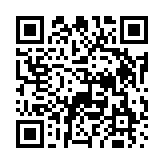 Как правильно выбрать кредит
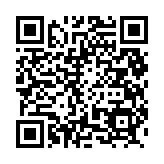 Низкая ставка не всегда гарантирует самые выгодные условия. Возможно, её могут одобрить, только если вы согласитесь купить дорогую страховку.
Оцените, сколько вы готовы платить по кредиту. Чем меньше срок — тем меньше переплата, но ежемесячный платёж при этом намного больше.
Посчитайте переплату. Бывает, что с низкой ставкой переплата по кредиту больше, чем с высокой.
Не берите первый попавшийся кредит, даже если его хвалят в интернете. Посмотрите разные предложения, почитайте отзывы о банках.
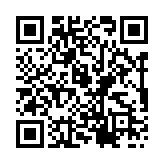 СВОЯ ИГРА
Первый шаг к достижению финансовой грамотности…
Посмотреть ответ
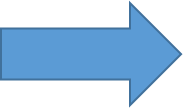 Финансовое планирование
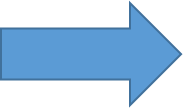 Что такое бюджет?
Посмотреть ответ
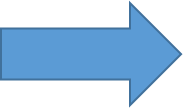 План доходов и расходов
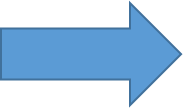 Какую привычку нужно завести при умывании и чистке зубов?
Посмотреть ответ
Выключать воду
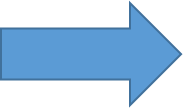 Неприкосновенный запас денег на случай непредвиденных трат
Посмотреть ответ
«Подушка безопасности»
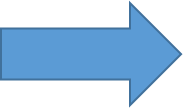 Страхование - это
Посмотреть ответ
Защита от угрозы рисков
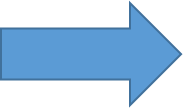 Что делать, если наступит страховой случай
Посмотреть ответ
Сначала позвонить в страховую компанию
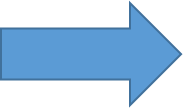 Что нужно делать, набирая ПИН-код?
Посмотреть ответ
Прикрыть клавиатуру рукой
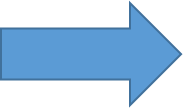 Где нужно хранить данные
 банковской карты? 
В телефоне или в блокноте?
Посмотреть ответ
НИГДЕ
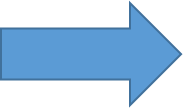 Вклады, кредиты– это все…
Посмотреть ответ
Банковские продукты
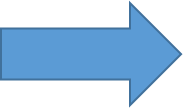 Можно ли брать первый попавшийся кредит, если его хвалят в инетрнете?
Посмотреть ответ
Нетнужно изучить все предложения банков
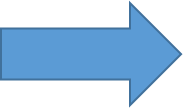